Metodická podpora projektu P-KAP
krajskému akčnímu plánování
Národní ústav pro vzděláváníPodpora krajského akčního plánování
www.pkap.cz
O projektu
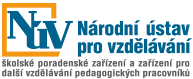 Obecný cíl: Podpora vzdělávání na středních a vyšších odborných školách v souladu se vzdělávací strategií MŠMT a s využitím akčního plánování.

Dílčí cíle:
Podpora přípravy a realizace KAP v krajích
Podpora škol při přípravě školních akčních plánů (ŠAP) resp. plánů aktivit rozvoje vzdělávání
Hlavní dokumenty a aktéři
Strategie RR
Strategie VP 2020
ČR
IROP
OP VVV
Strategické oblasti
(oblasti intervencí)
Projekty krajů
Posílení
 strategického plánování
 efektivity systému řízení
 zaměření na cíle a výsledky
RAP
KAP
Kraj
Další aktivity krajů
Projekty škol
ŠAP, PA
Potřeby SŠ a VOŠ
Škola
Další aktivity škol
Oblasti intervencí
Povinné intervence:
Podpora odborného vzdělávání vč. spolupráce škol a zaměstnavatelů
Podpora polytechnického vzdělávání (přírodovědné, technické a environmentální)
Podpora kompetencí k podnikavosti, iniciativě a kreativitě
Rozvoj kariérového poradenství
Rozvoj škol jako center dalšího profesního vzdělávání
Podpora inkluze
Infrastruktury SŠ a VOŠ

Nepovinné intervence:
Rozvoj výuky cizích jazyků
ICT kompetence
Čtenářská gramotnost
Matematická gramotnost
+	Specifická témata daného kraje (školy)
Tvorba KAP
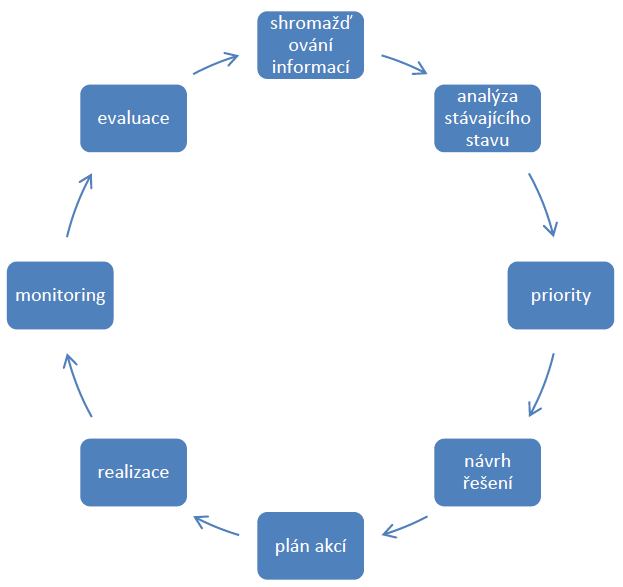 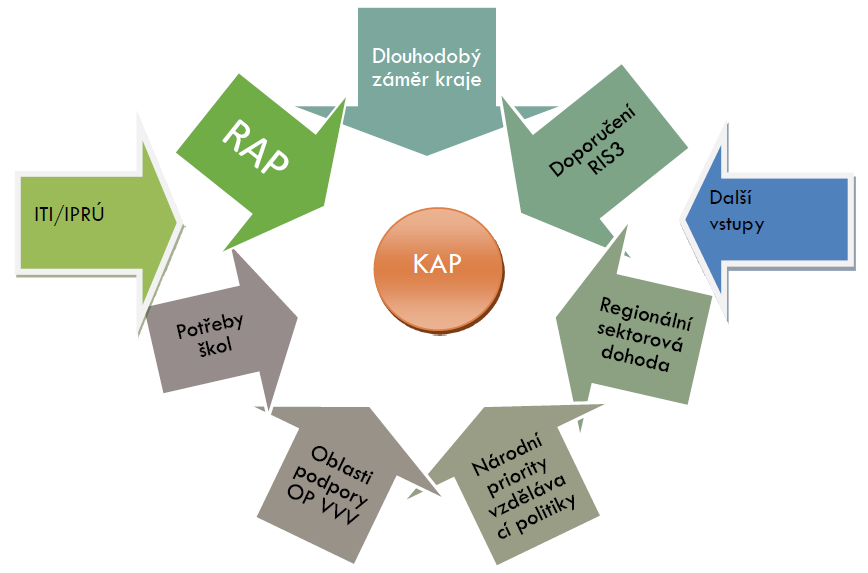 Tvorba KAP
Analýza potřeb v území
Prioritizace potřeb
Sestavení 
KAP
Analýza potřeb škol
+	Rámec pro investice do infrastruktury škol
Tvorba ŠAP
Aktivita se týká všech SŠ a VOŠ v Ústeckém kraji, tj. 97 subjektů!
Školy mají volbu → ŠAP (školní akční plán) nebo PA (plán aktivit).
Tvorba ŠAP
Odborní garanti 
v krajích
Workshopy s řediteli škol
Osobní návštěvy škol
Analytické
a metodické zázemí
Semináře
  - Příprava ŠAP a PA
  - Uplatňování intervencí
  - Realizace ŠAP
  - Výměna zkušeností
Odborní garanti 
intervencí
Děkuji Vám za pozornost.

Lukáš Vaníček
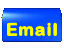 lukas.vanicek@nuv.cz

+420 603 497 683

OA a Jazyková škola s právem SJZ, Pařížská 15, 400 01, Ústí nad Labem

www.pkap.cz
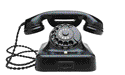 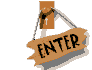 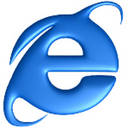 Národní ústav pro vzděláváníPodpora krajského akčního plánování
www.pkap.cz